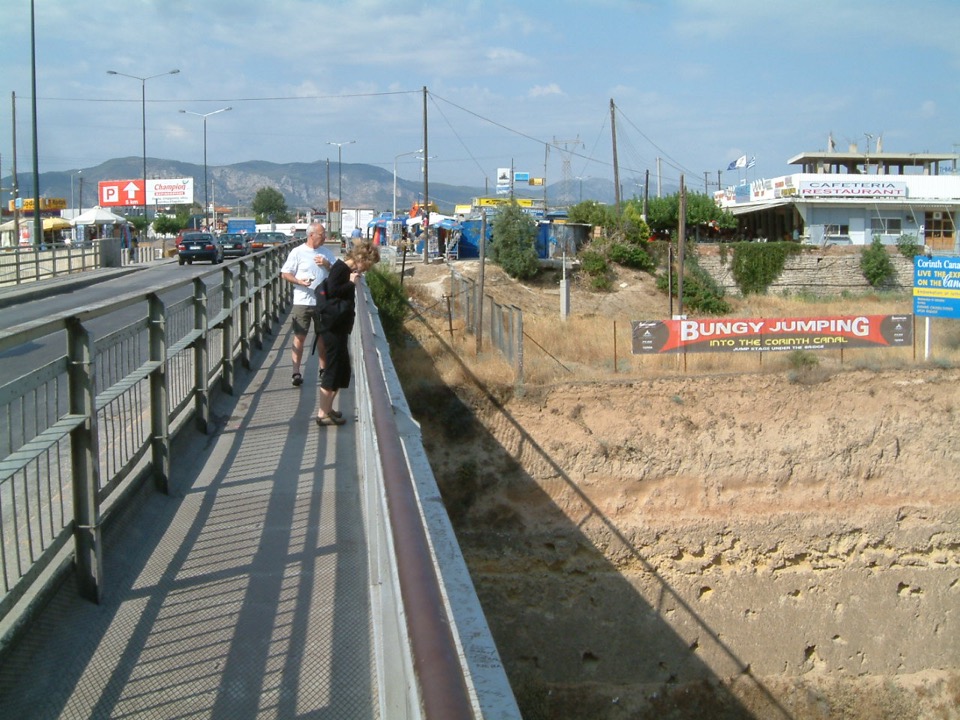 Corinthian Canal
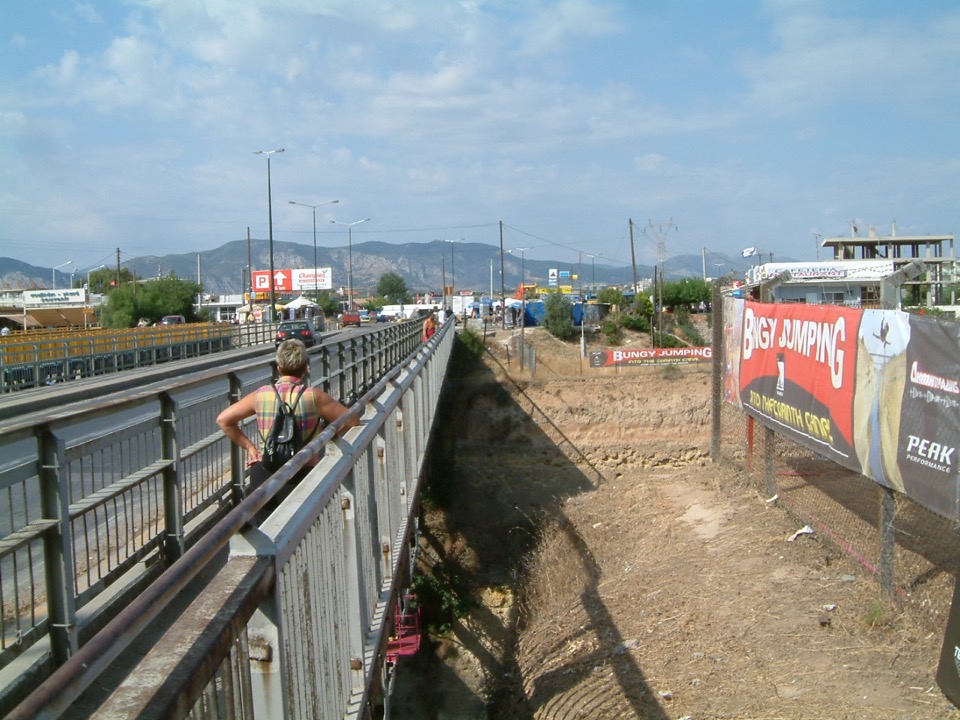 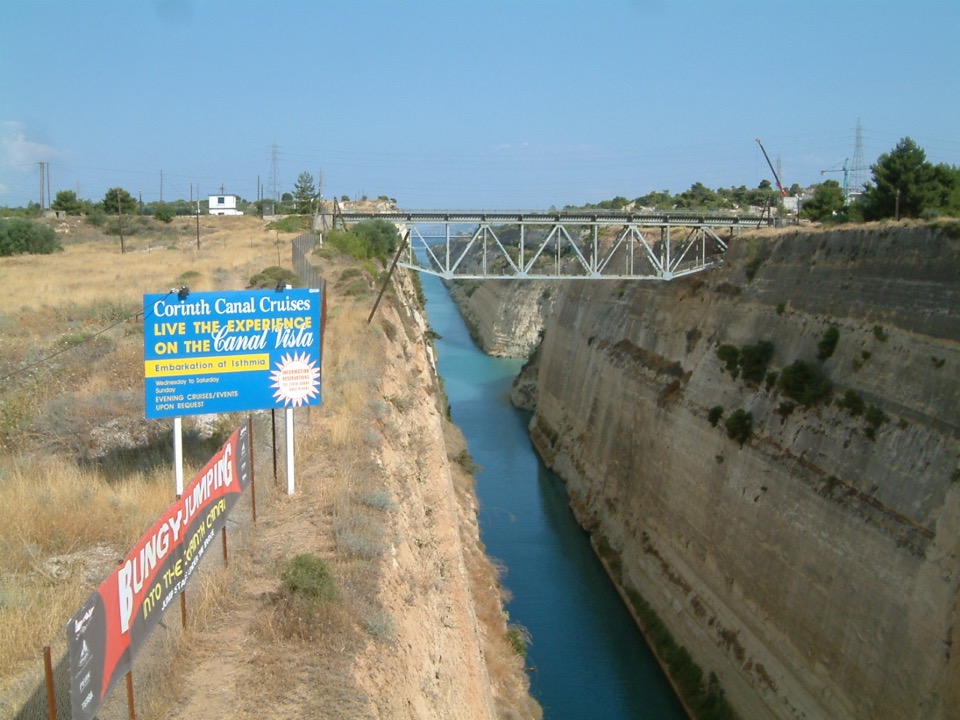 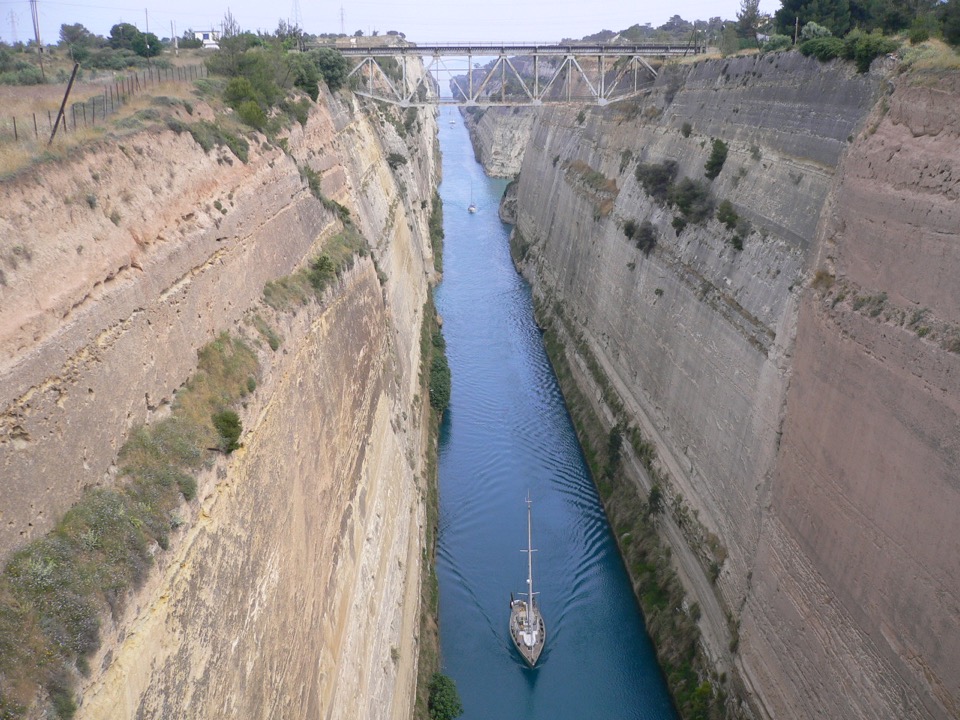 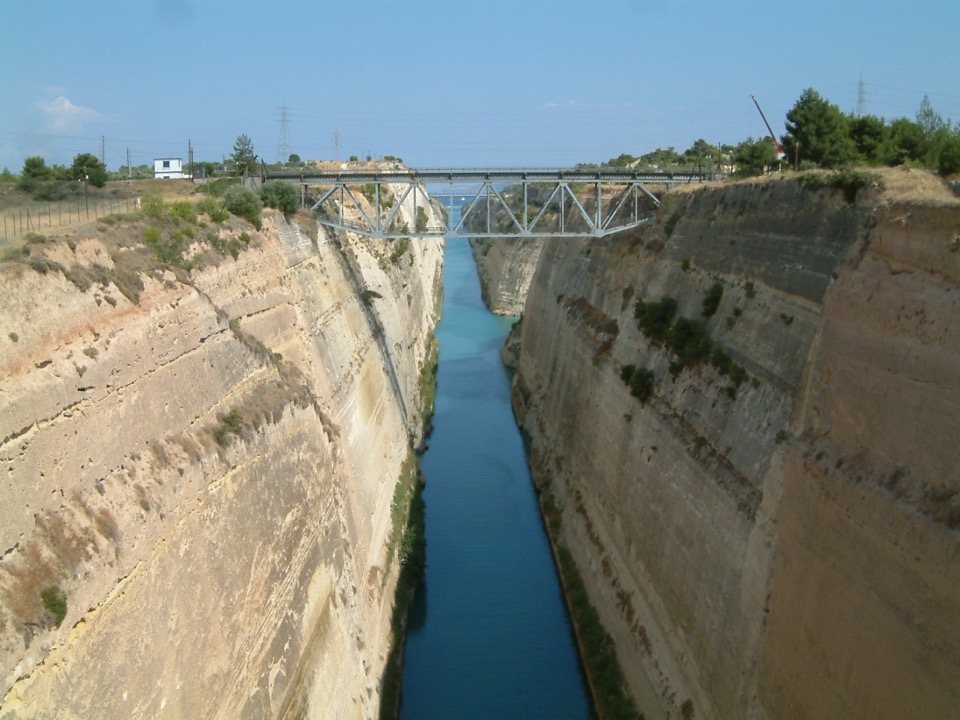 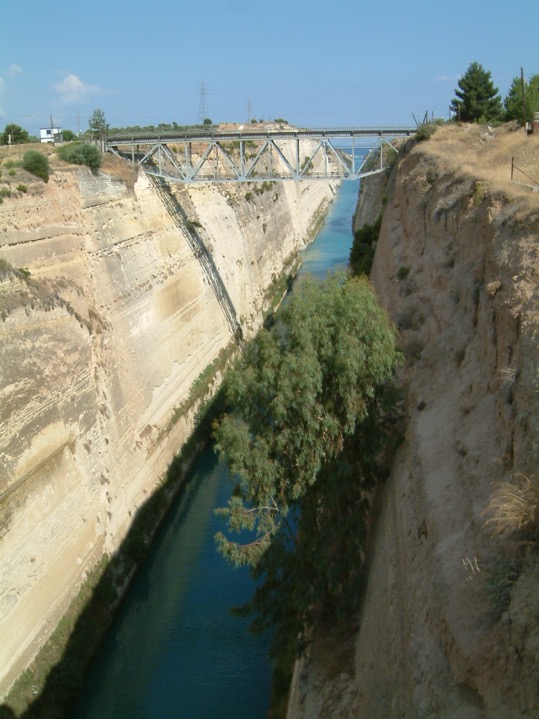 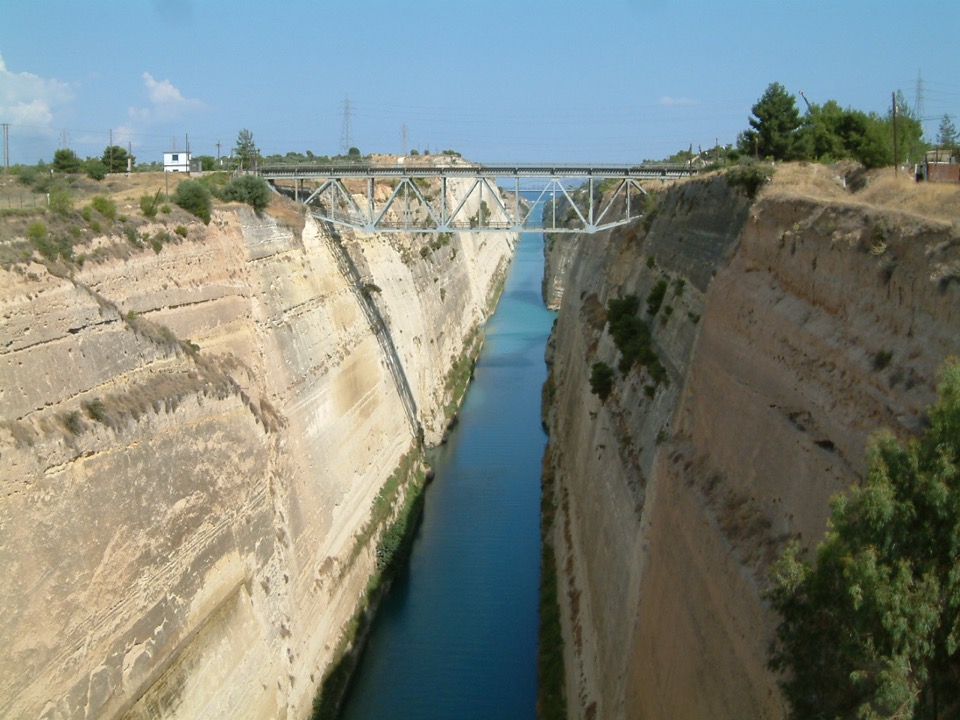 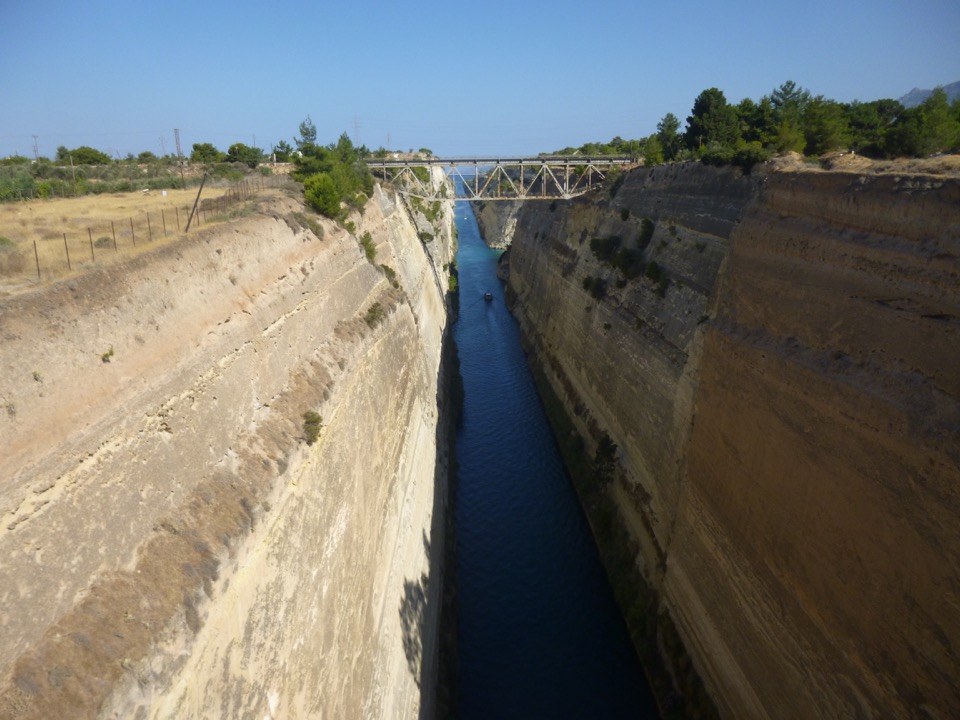 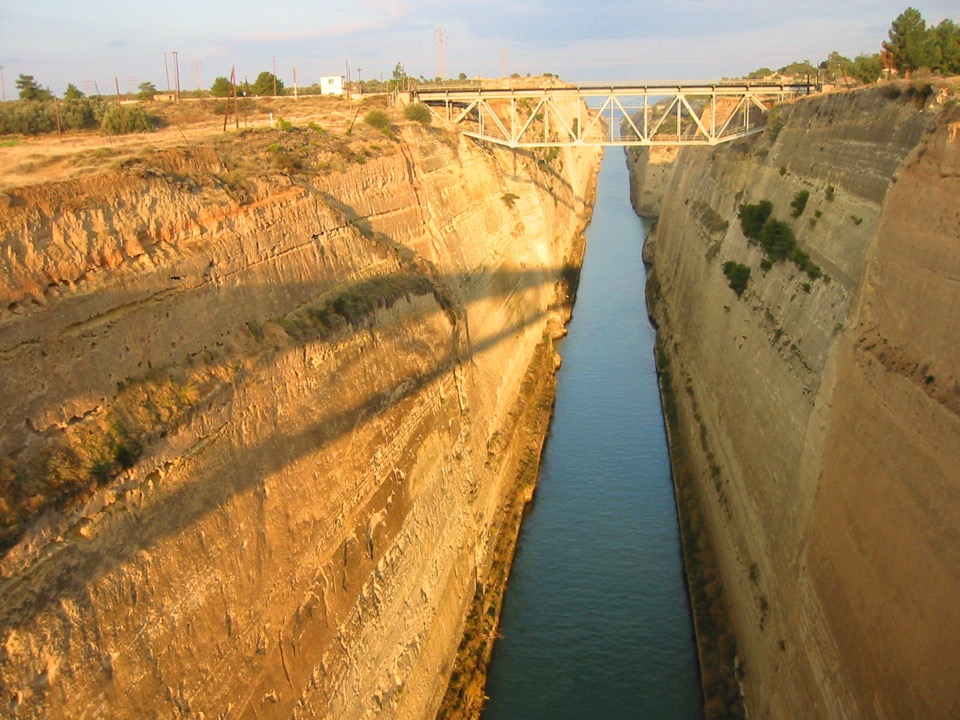